МИНИ-ПРОЕКТЫ ПО ТЕМЕ: «УТИЛИТЗАЦИЯ ПЛАСТИКОВОЙ ТАРЫ»
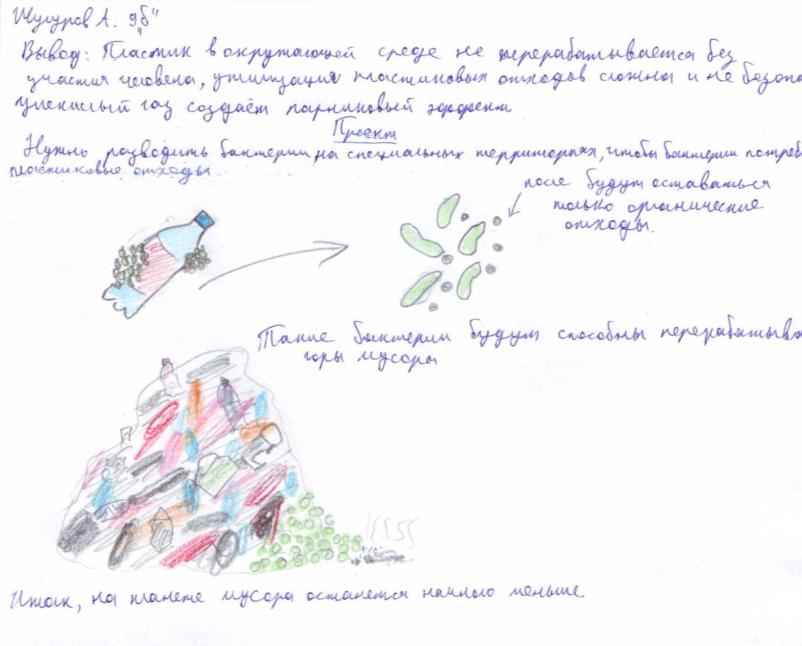 Шугуров Александр
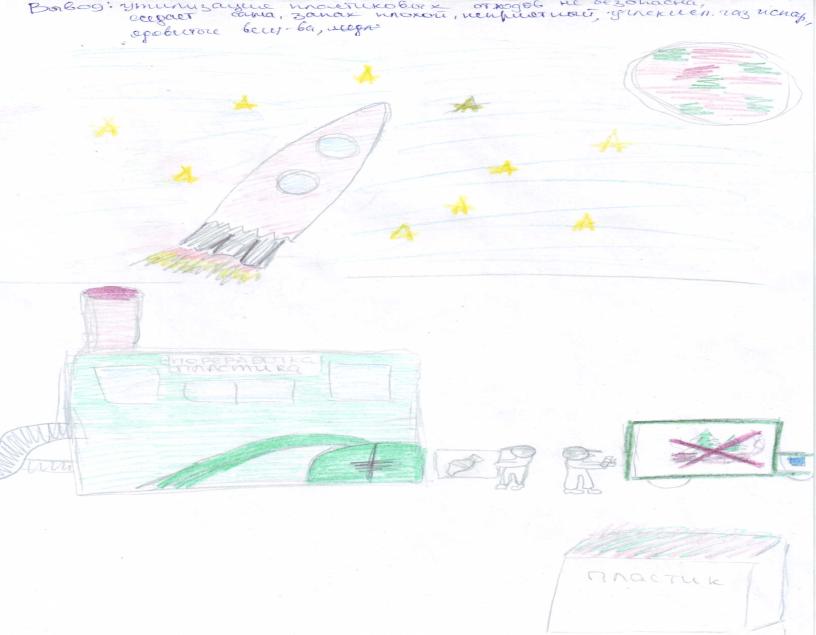 Якупова Камила
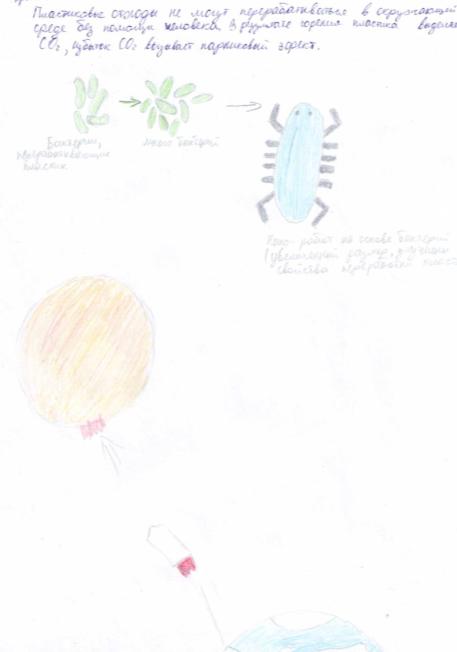 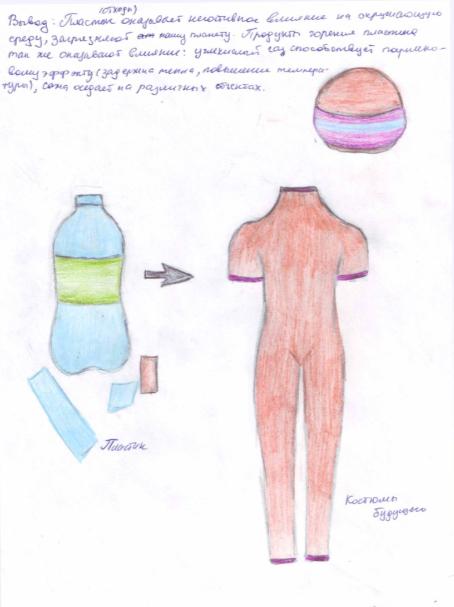 Мальцева Юлия
Архипов Михаил
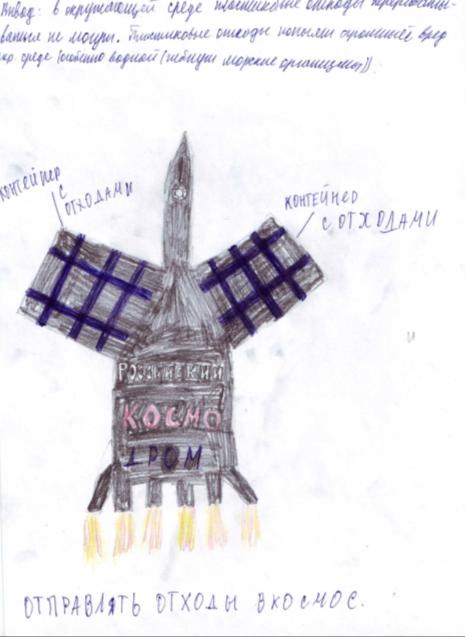 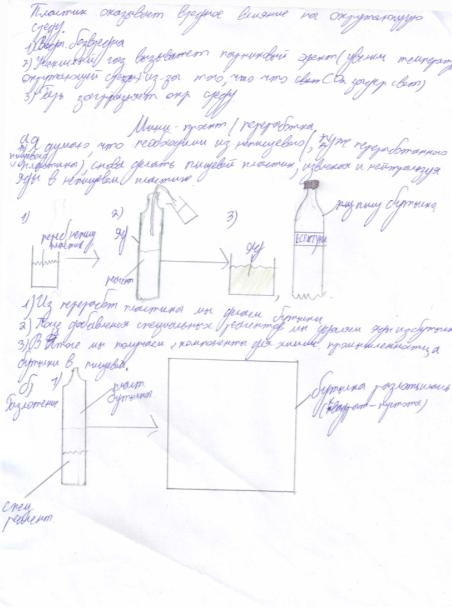 Клыгин Антон
Макаренко Кирилл
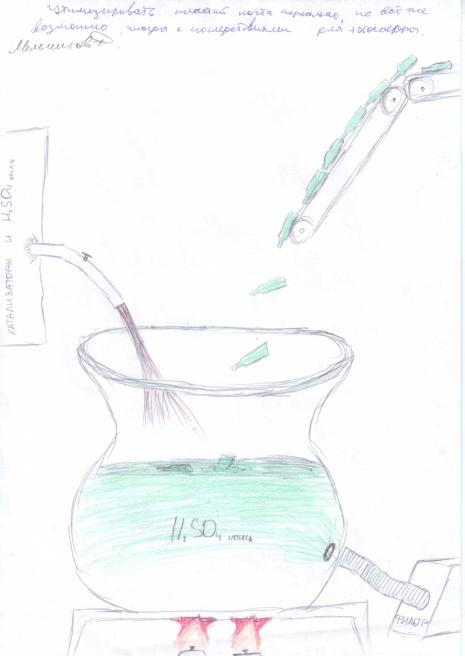 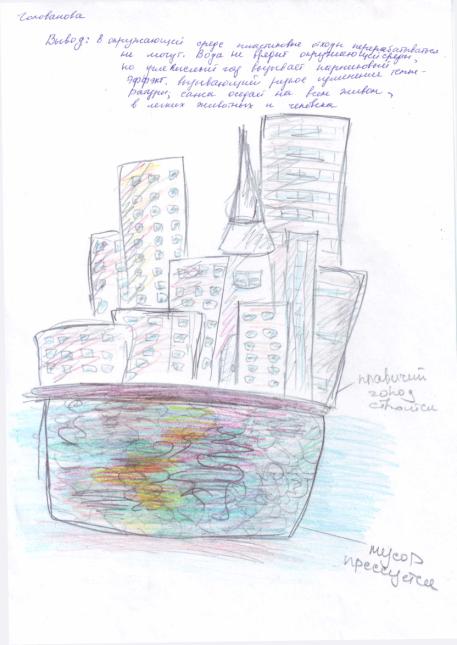 Мельников Даниил
Голованова Алина
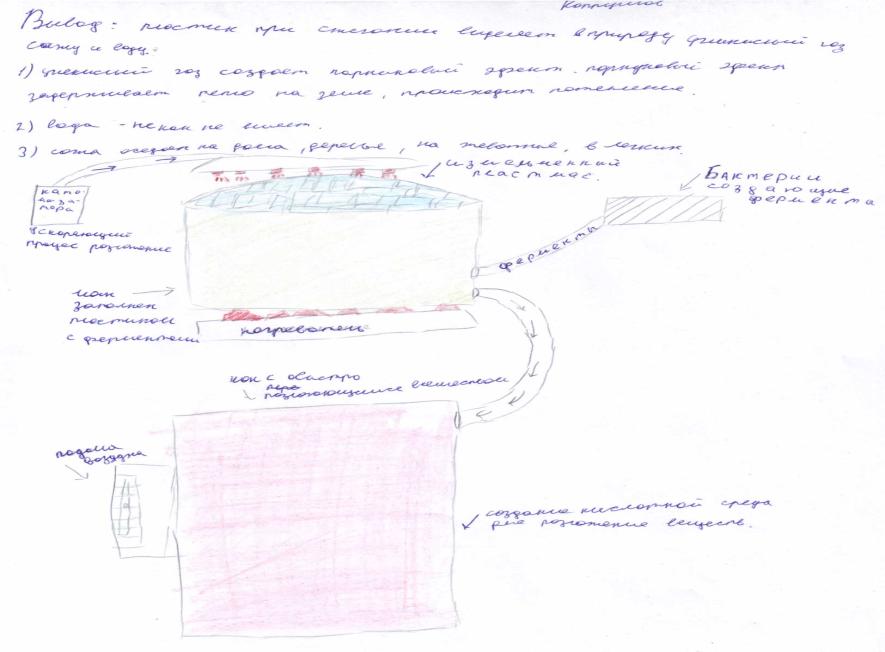 Карпушов Максим